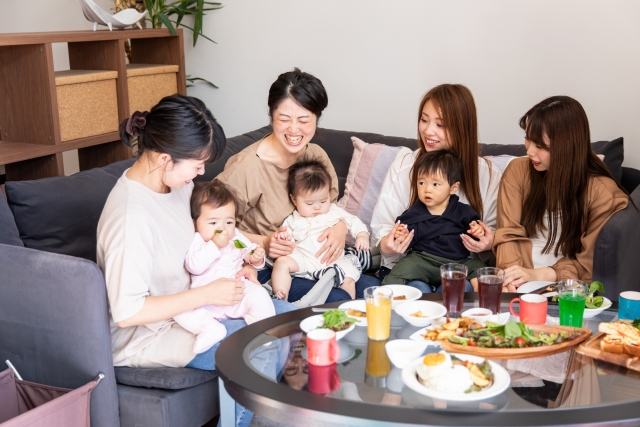 ０~１歳児
親子向け
むすびのひろば
むすびのひろば
人と人とがつながる。
そんな縁の結び目が
「むすびのひろば」です。
同じ悩みを抱えた
ママが集まるこの場所で
孤育てを解消しませんか？
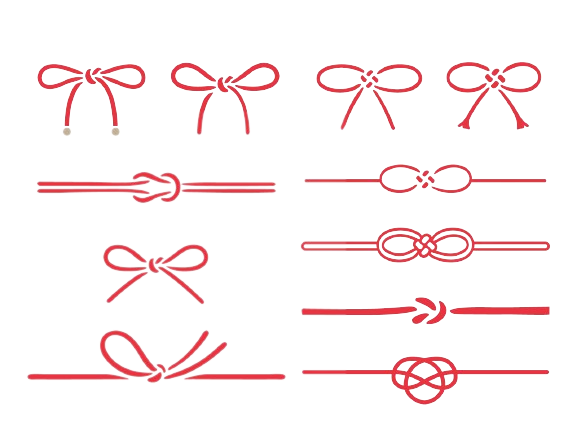 こんな方にピッタリ！
■　毎週火曜日10:00-12:00
■　〇〇幼稚園 〇〇ルーム

ママにとって居心地のよい空間を
まずは体験しに来ませんか？
その魅力をご紹介します！
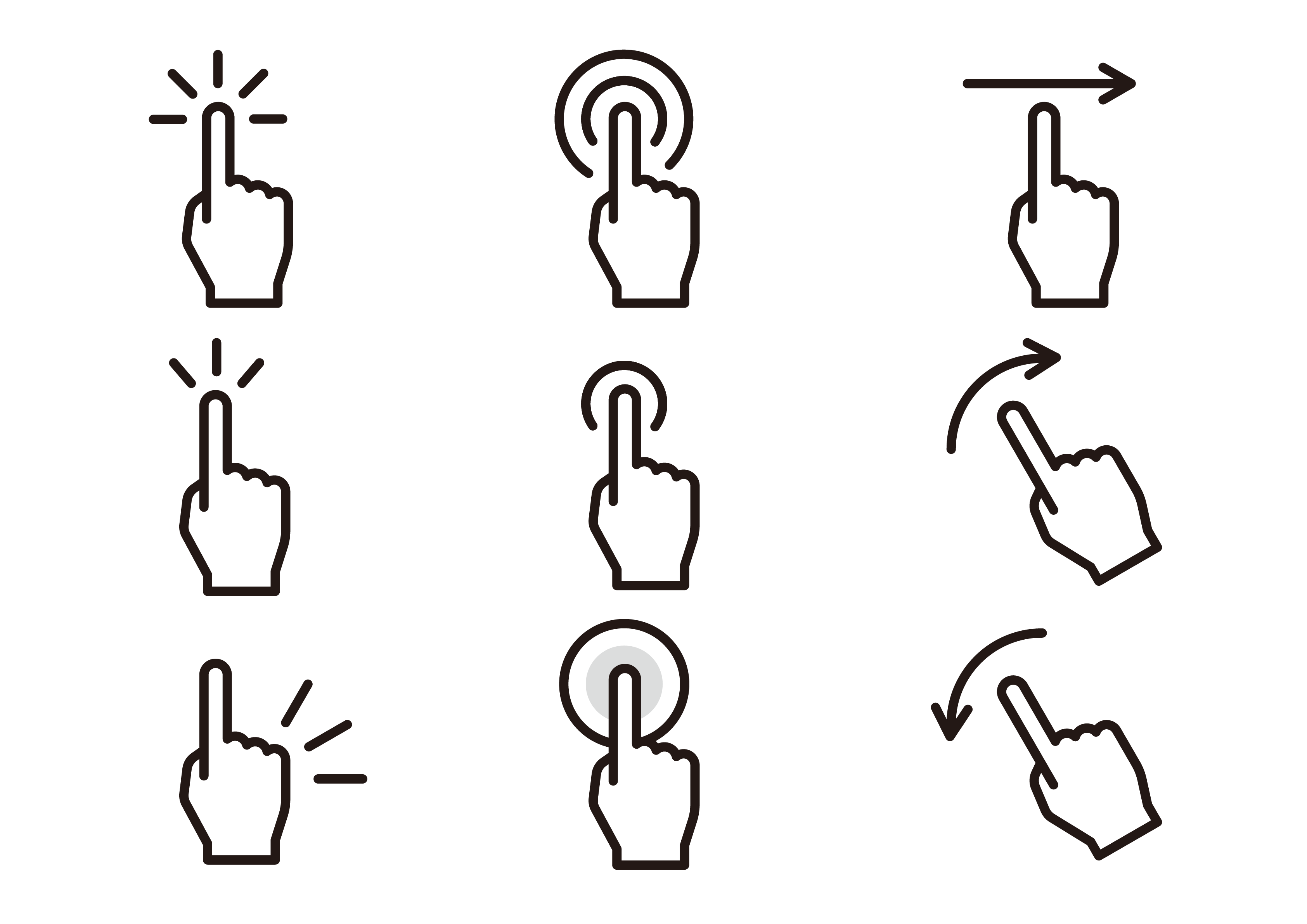 01
ママ友とのんびりおしゃべり
ママ友とのんびりおしゃべり
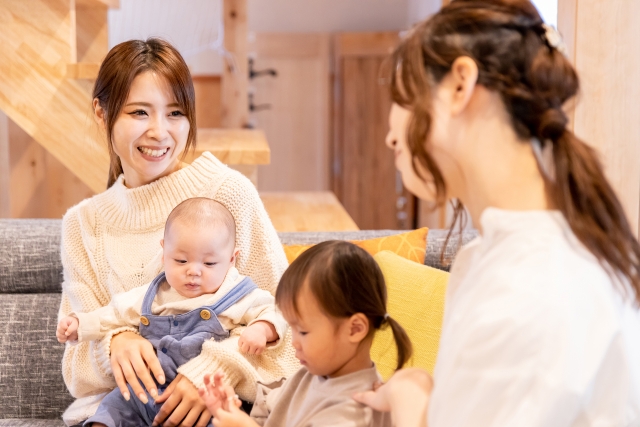 同じ年代のお子様を持つ
ママ同士で、のんびり
おしゃべりできる空間です。
0～1歳児ならではの悩みや
わが子のエピソードなど、
たくさんお話してリフレッシュ♪
出産してから子どもと自分だけの時間が
多くなっていましたが、ママさん達とおしゃべり
できて、とても良い気分転換になりました。
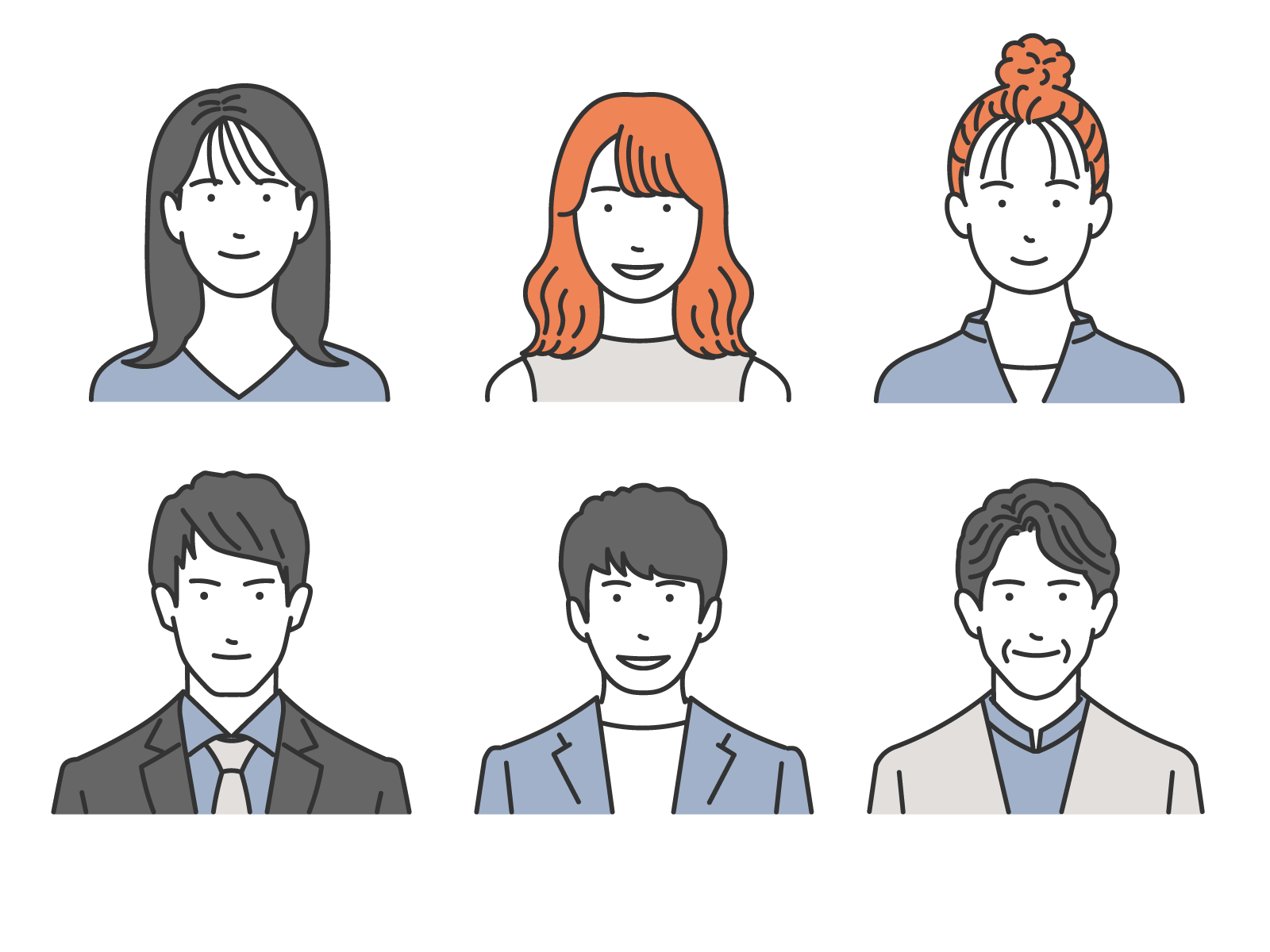 02
ママ友とのんびりおしゃべり
子どももママも満足の空間
むすびのひろばは、
子ども達の遊び場とママたち
のカフェスペースが一体となった
安心・快適の親子空間。
幼稚園ならではの環境で、
子ども達の年代に合った
おもちゃをご用意しています。
また、リラックス効果のある
紅茶もお楽しみください♪
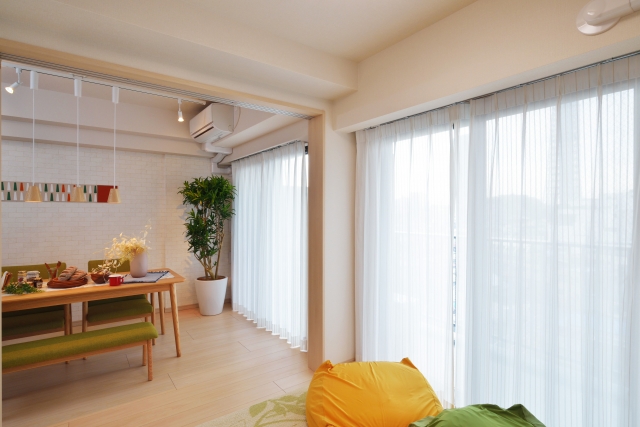 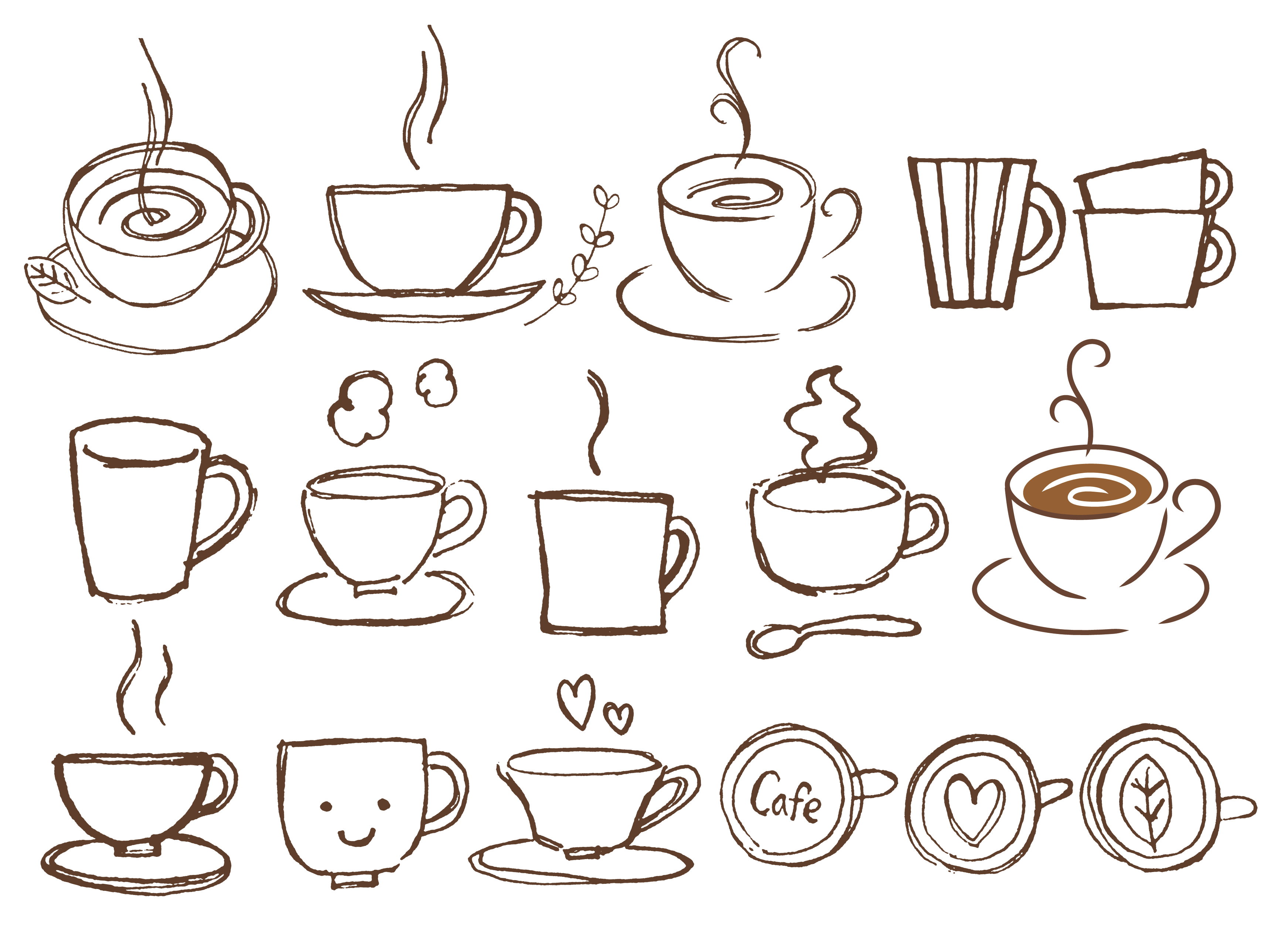 広々とした空間で子どもと一緒になって、
色んな遊びが楽しめました。
おしゃべりしながらでも安心してくつろげます！
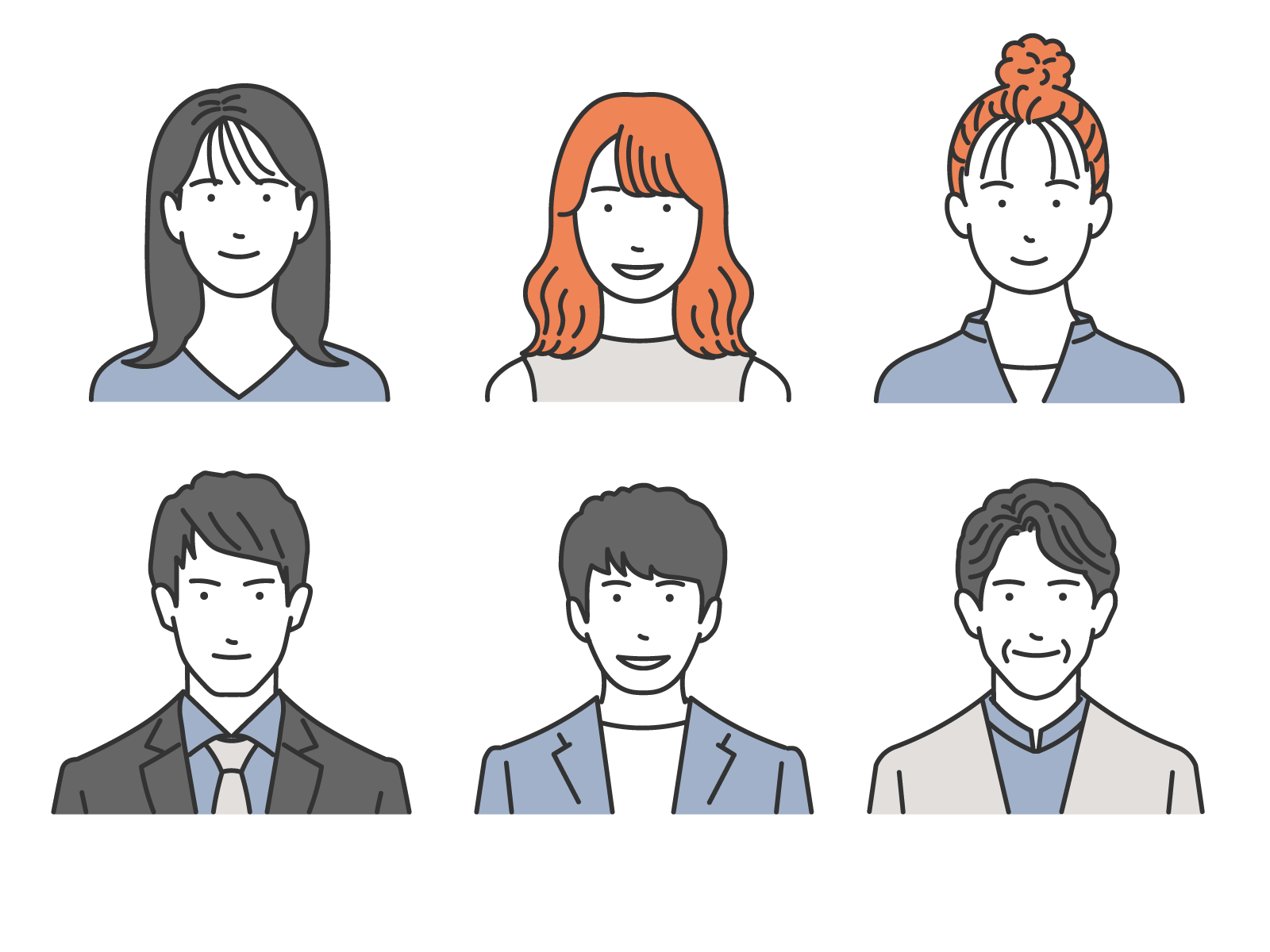 03
ママ友とのんびりおしゃべり
先生に気軽に子育て相談
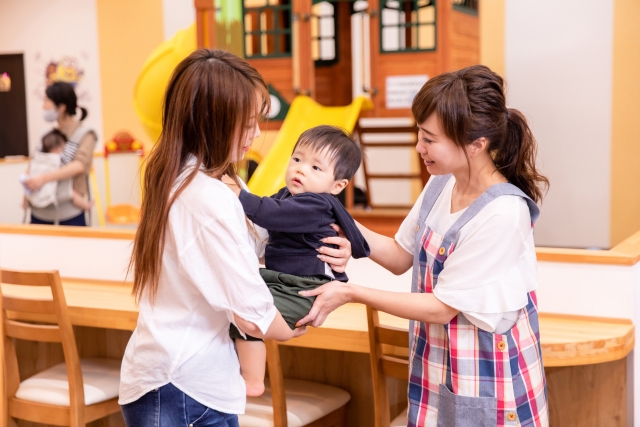 プロである幼稚園の先生が
いつでも相談にのります。
「寝かしつけが大変…」、
「ついきつく怒ってしまう…」など、
どんなお悩みもじっくりと
お聞きしますので、
お気軽にご相談くださいね。
子どもの夜泣きがひどくて、自分に原因が
あるのだと思っていましたが、先生に話を
聞いてもらってから、肩の力を抜いて
子どもと接することができました。
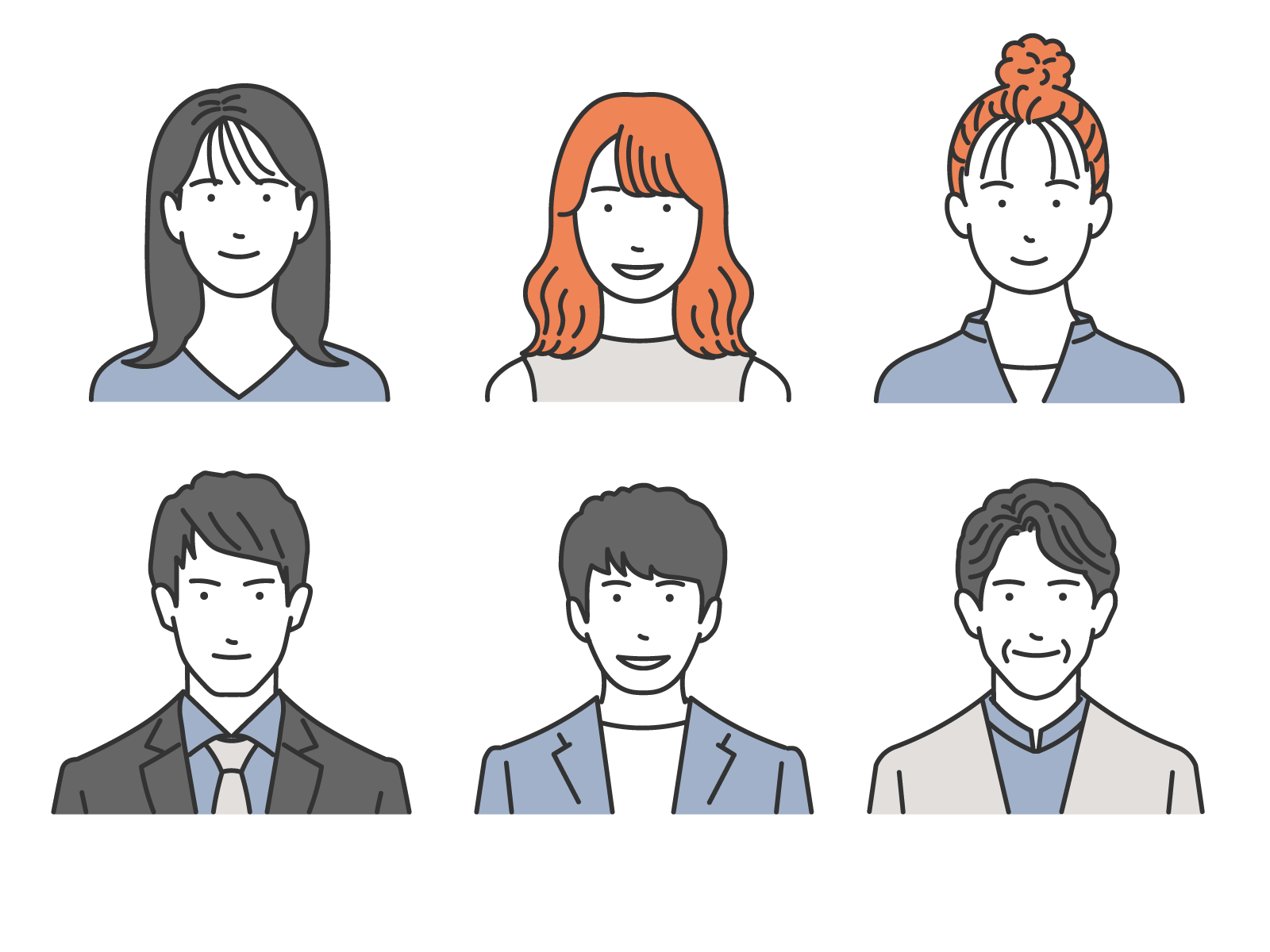 開催概要
お申込み方法
申込ページまたはお電話
からお申し込みください。

申込ページは、プロフィールにある
URLよりご覧いただけます。